Data Modeling for Database Design
Yong Choi
School of Business
CSUB
Study Objectives
Understand concepts of  data modeling and its purpose
Learn how relationships between entities are defined and refined, and how such relationships are incorporated into the database design process
Learn how ERD components affect database design and implementation
Learn how to interpret the modeling symbols
Learn how to define the business rules
2
Data Model
Read chapter 2 at least few times…
Model: an abstraction of a real-world object or event
Useful in understanding complexities of the real-world environment
Data model 
A diagram (ERD) that displays a set of tables and the relationships between them
Next Slide: “Restaurant” Access data model
Data Model by Access:Entity Relationship Diagram (ERD)
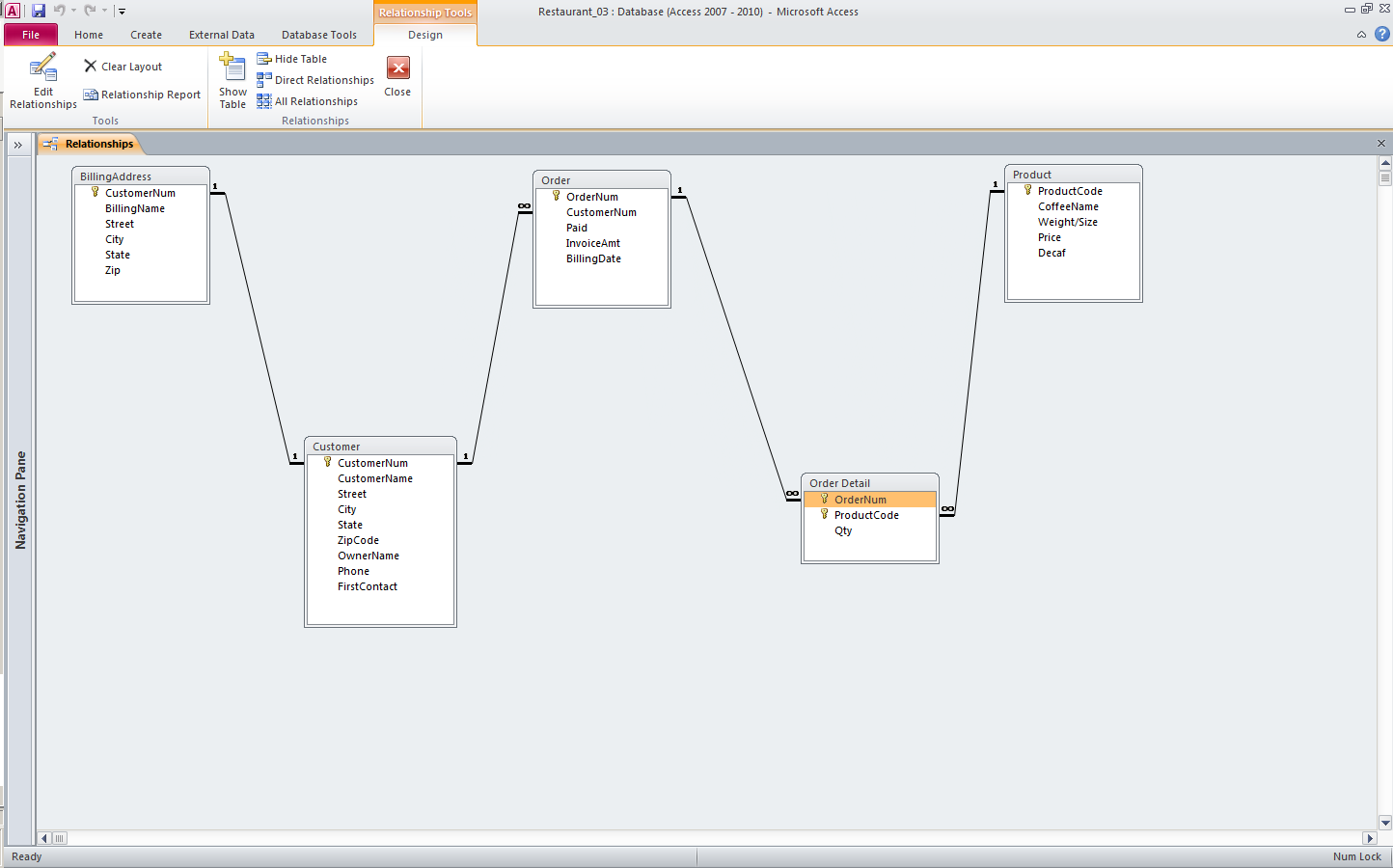 4
Entity Relationship Diagram (ERD)
ERD is a data modeling methodology used in software engineering to produce a conceptual data model of a database system. 
Our choice of methodology
Data Modeling Video (stop @ 9:20)
Basic overview of data modeling using ERD
No need to understand everything!
Introduction of essential ERD terms: entity, cardinality, business rules, etc
5
Data Modeling
The data modeling revolves around discovering and analyzing organizational and users (e.g., employees) data requirements.
The requirements for the model development must be based on policies, stakeholders (e.g., survey, discussion, observation, etc.), business procedures, system specifications, and so on.   
Identify what data is important!
Identify what data should be maintained!
6
Importance of Data Model
Blue print 
Official documentation: “Blue Print of Architecture”  
Data Model vs. list of “Excel” tables
Understandable w/o DB knowledge 
Effective Communication Tool
Improve interaction among various stakeholders (senior managers, DB developers, and ordinary employees….)
DB Model = Actual DB 
Example on the website
Data modeling by ERD
To construct a model, the first three major activities are identifying Entity, Attribute, and Relationship 
Entity  table
Attribute  column (data item)
Relationship  line
8
How to find entities?
Entity: 
"...anything (people, places, objects, events, etc.) about which we need to store information (e.g., supplier, machine tool, employee, utility pole, airline seat, etc.).”
Tangible: customer, product
Intangible: order, account payable
Look for singular nouns (beginner) 
BUT a proper noun is not a good candidate….
9
Entity Instance
A single occurrence of an entity (# of records).
Entity: student
Six instances
10
How to find attribute?
Attribute: 
Attributes are data objects that either identify or describe entities (property of an entity).
In other words, it is a descriptor whose values are associated with individual entities of a specific entity type
The process for identifying attributes: look for names that appear to be descriptive noun phrases.
11
How to find relationships?
Relationship: 
Relationships identify and describe associations between entities.
Typically, a relationship is indicated by a verb connecting two or more entities. 
Employees are assigned to projects
Relationships should be classified in terms of cardinality. 
One-to-one, one-to-many, etc.
12
How to find cardinalities?
Cardinality: 
The cardinality is the number of occurrences in one entity which are associated to the number of occurrences in another entity.
Cardinalities of Access ERD (next slide)
There are three basic cardinalities: one-to-one (1:1), one-to-many (1:M), and many-to-many (M:N)
13
Data Model by Access:Entity Relationship Diagram (ERD)
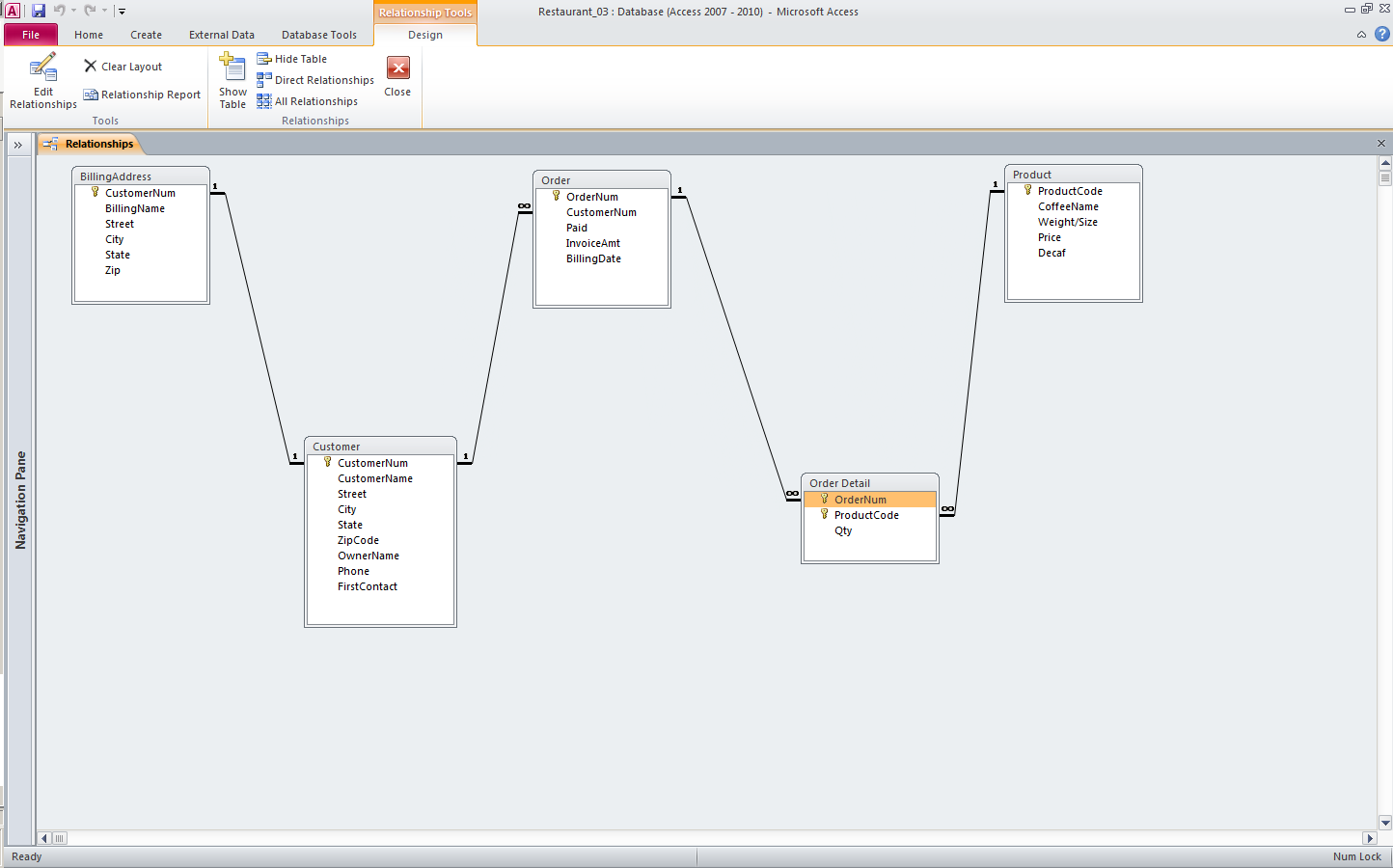 14
Identifier
“attributes that uniquely identify entity instances”
Becomes a PK in RDS
Composite identifiers (composite PK) are identifiers that consist of two or more attributes
Identifiers are usually represented by underlying the name of the attribute(s)
Employee (Employee_ID), student (Student_ID)
15
Crow’s Foot Notation
Known as IE (information engineering) notation
more intuitive than other notations 
Entity:
Represented by a rectangle, with its name on the top. The name is singular (entity) rather than plural (entities).
Example: student, 
Customer, etc.
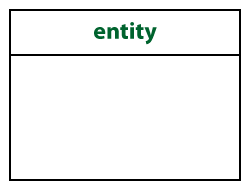 16
Attribute
Identifier(s) must be represented by underlying the name of the attribute(s)
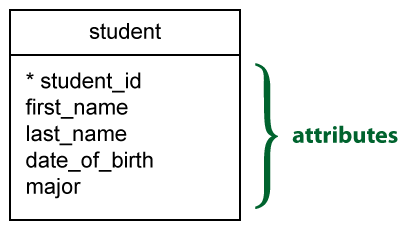 17
Three Basic Cardinalities
1-to-1 relationship


1-to-M relationship


M-to-N relationship
Cardinality con’t
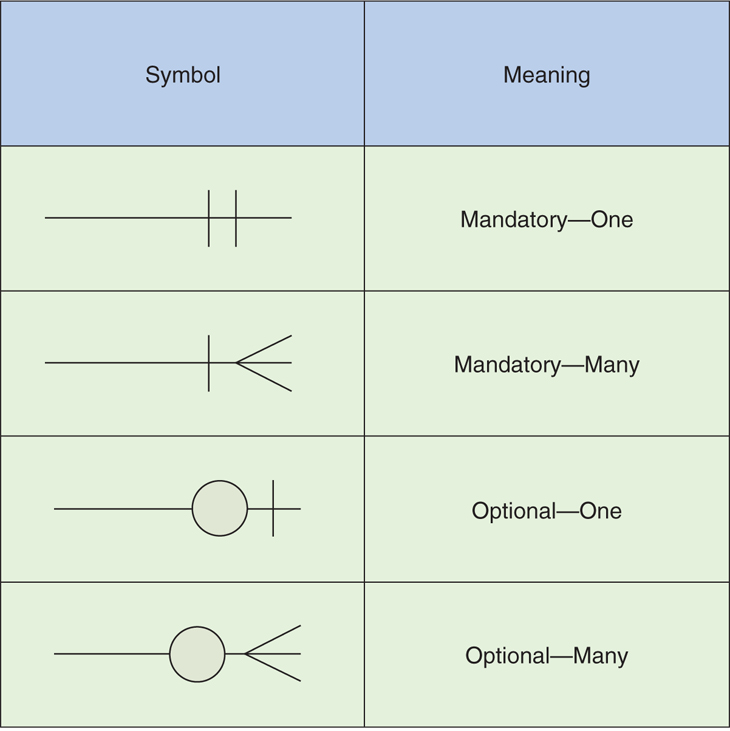 Missing mandatory cardinality will not be penalized for the data modeling test.
Identical concept of “Or” operator. If either of cardinality is satisfied, then ok
Mandatory Relationship
At least one record (instance) of one table (entity) must participate in a relationship with another table. 
Table A (Customer), Table B (Order)
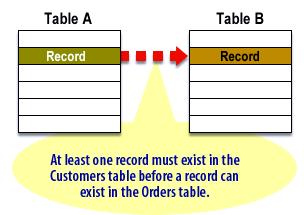 20
Mandatory Relationship con’t
No order can exist in a database unless it has first been placed by a customer. 
Therefore, at least one record must exist in the Customer table before any records can be added to the Order table.
Source: 
https://www.relationaldbdesign.com/relational-database-design/module6/mandatory-optionalRelationship-participation.php
21
Very Simple Data Model Example
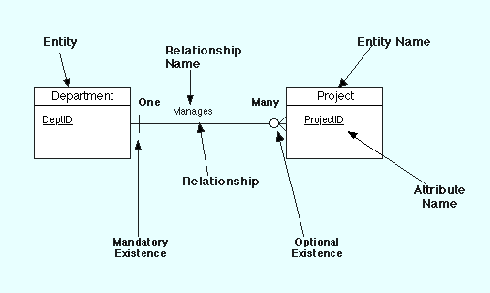 22
ERD Development Procedure 1
Understand “Business Rules (BR)”
BR determine (or dictate) how the organization data should be managed and controlled. 
Example of Business Rules
A student may register for a section of a course only if a student has successfully completed the prerequisites for the course.
A preferred member hotel customer can reserve more than one hotel room at once but a regular customer is allowed to reserve one room at a time.
23
ERD Development Procedure 2
Sources of Business Rules (every where…)
Organizational documents: business transactions, personal manuals, policies, contracts, annual report, Mktg brochures, technical instructions, etc.
Various business-related input by stakeholders (e.g., survey, interview note, meeting minutes, etc) 
Site visitations and observations of work process or procedure
Benefits of BR
Allow us to understand business processes, the nature, role and scope of the data.
Allow us to develop relationship participation rules (cardinality) and constraints to create a correct data model.
Help standardize the company’s view of the data.  
A communication tool among stakeholders
25
ERD Development Procedure 3
Useful BR vs Useless BR
A valued customer qualifies for purchasing more than three products at once unless a customer has an over due account balance.
Friday is business casual dress day.
Iterative process……..
Move together until optimized….not finalized. 
BR 1st, 2nd ,3rd ,4th……. 
ERD 1st, 2nd ,3rd ,4th……
Will not be concerned with “Mandatory” cardinality (no penalty!)
26
Example of ERD and BR 1
Every student must be treated equally according our US Federal Government. That is, each full or part time student must be allowed to be enrolled in curriculums equally. Therefore, each curriculum should be available to all of our registered students.
Two entities (Student, Curriculum), Relationship, and cardinality
Example of ERD and BR 2
Official (optimized) Business Rule: bi-directional 
A student has to be enrolled in many curriculums (cardinality: student to Curriculum). Each curriculum might be studied by many students (cardinality: Curriculum to student).
Whenever possible, Active & Passive for differentiation of bi-directional BR
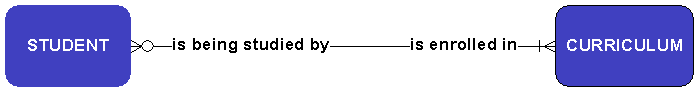 Example 1
No Attributes!
A department (must, may) hires many employees. An employee (must be, can be) is hired by one department.
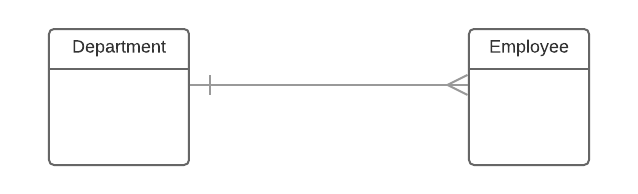 Example 2
No Attributes!
A manager manages one department. A department must be managed by at least one manager.
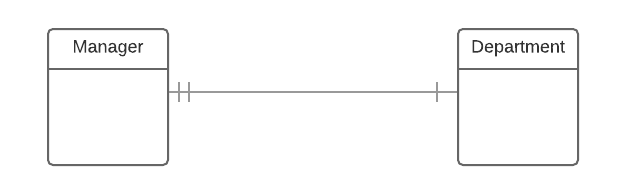 Example 3
No Attributes!
An author (must, may) writes many books. A book is (might be) written by many authors.
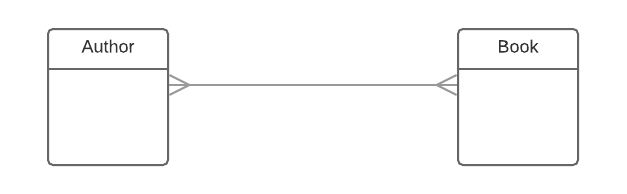 Practice 1
No Attributes!
A customer (can) orders multiple products. Each product must be ordered by one customer
Practice 2
No Attributes!
A faculty may teach multiple courses. A course must be taught by exactly one faculty.
Example 4 (No Attributes)
Finalized (or optimized) business rules must be bi-directional. 
Draft: one sentence
Finalized: two sentences
A professor must advise many students (professor to student). Each student has to be advised by one professor (student to professor).
A professor must teach many classes. Each class must be taught by one professor.
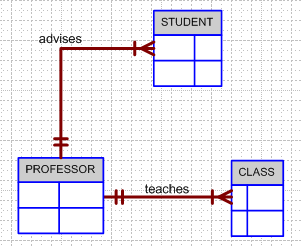 34
Practice 3 (No Attributes)
A sales representative must write many invoices. Each invoice should be written by one sales representative. Each department must have only one sales representative. Each sales representative is assigned to many departments. A customer may have many invoices. Each invoice must be generated for only one customer.
35
Data Model by Peter Chen’ Original Notation
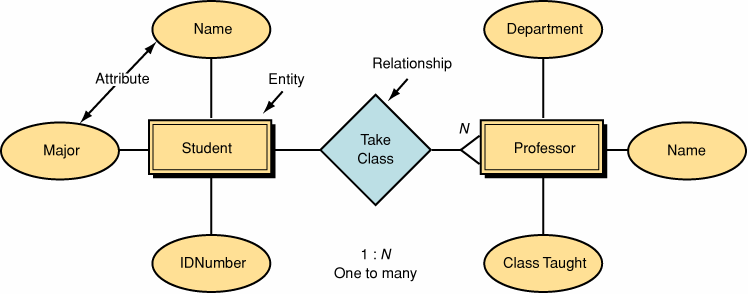 1
Eliminate unnecessary information (No Attributes)
Each California State University campus should have a sufficient number of professors for teaching various courses. Each department must have at least one professor on each CSU campus. In some cases, a professor can be assigned to a department at all.
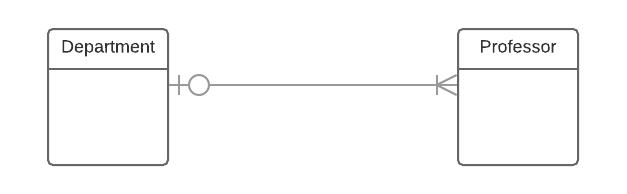 Practice 4
According to the policy of Mercy Hospital, a patient should have a patient record. Specifically, each patient may have one or more records. Each patient record can be assigned to one patient.
Practice 5
The California State University has changed the course schedule policy based upon feedback from professors and students. According to the changed policy, each course may have exactly one or more sections, or may not have a section at all. However, each section must be assigned to one course.
Practice 6
CSUB is the only 4 years comprehensive university in Kern County. Each class offered by CSUB may be taught by several professors. A particular class may always uses the same classroom. Because classes may held  at different times or on different evenings, it is possible that each classroom is used by many different classes. By the way, A professor can teach several classes.
ERD Development Simulation
Using the original notation by Peter Chen
Some still prefer to use the original notation
Assume that draft BRs have been generated.
Entity
Attributes (as well as identifier)
Relationship
Cardinality
41
Entities???
Original Data Model Notation Used (Peter Chen)

ANG Laboratory has several chemists who work on one or more projects. Chemists also may use certain kinds of equipment on each project. The organization would like to store the chemist’s employee identification number, his/her name, up to three phone numbers, his/her project identification number and the date on which the project started. Every piece of equipment, the chemist uses, has a serial number and a cost.
Entities
Project
Chemist
Equipment
Entities’ Attributes???
ANG Laboratory has several chemists who work on one or more projects. Chemists also may use certain kinds of equipment on each project. The organization would like to store the chemist’s employee identification number, his/her name, up to three phone numbers, his/her project identification number and the date on which the project started. Every piece of equipment, the chemist uses, has a serial number and a cost.
Start-Date
Proj#
Project
Phone#
Emp#
Chemist
Serial#
Equipment
cost
entities, attributes and identifiers
45
Relationships ???
ANG Laboratory has several chemists who work on one or more projects. Chemists also may use certain kinds of equipment on each project. The organization would like to store the chemist’s employee identification number, his/her name, up to three phone numbers, his/her project identification number and the date on which the project started. Every piece of equipment, the chemist uses, has a serial number and a cost.
Entities/Relationships& their Attributes
Start-Date
Proj#
Works-On
Project
Phone#
Emp#
Chemist
Uses
Serial#
Equipment
cost
Cardinality
The organization would like to store the date the chemist was assigned to the project and the date an equipment item was assigned to a particular chemist working on a particular project. A chemist must be assigned at least to one project and one (or more) equipment. Projects and each equipment must be managed by only one chemist. A project need not be assigned an equipment and vice versa.
48
Complete ER Diagram using the Original Notation
Start-Date
Proj#
Works-On
1
N
Project
Phone#
Emp#
Chemist
Uses
Serial#
1
N
Equipment
cost
ERD Notation Practice
Redraw the Previous ERD using Crow’s Foot Notation
Entity – rectangle
Attributes
Identifier (underlined)
Relationship (no change)
Cardinality (very different)
50
Degree of Relationship
“Degree of Relationship” describes the number of entity participation 
Unary (Recursive) Relationship: One instance related to another of the same entity type
Binary Relationship: Instances of two different entities related to each other
Ternary Relationship: Instances of three different types related to each other
Degree of Relationship …
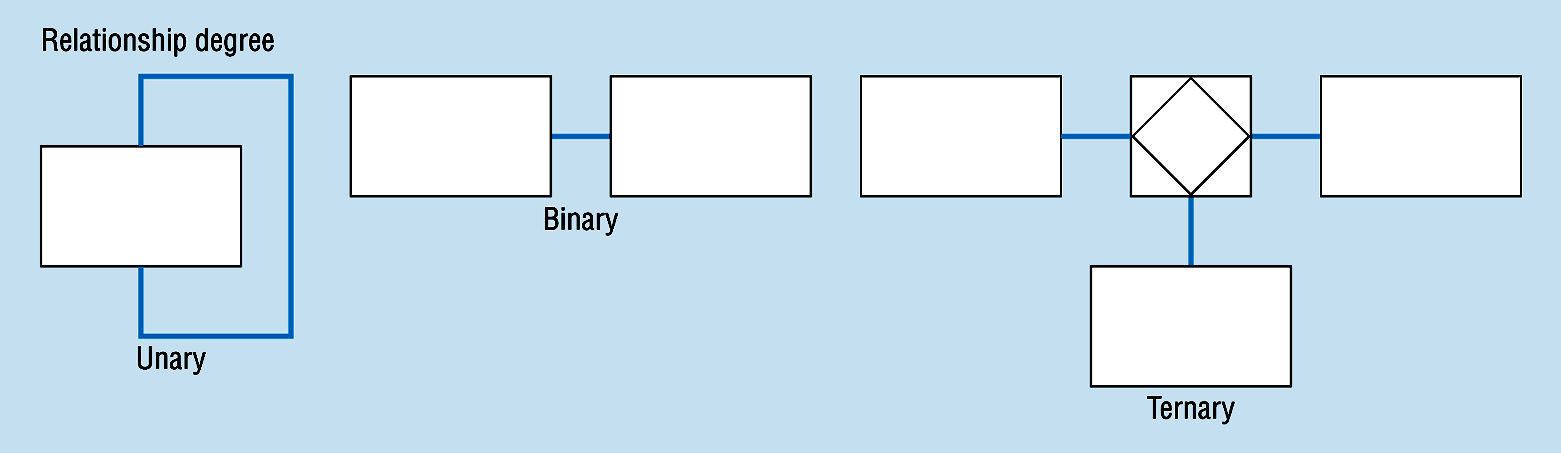 Develop Data Model….
A senior manager supervises junior managers. A junior manager is supervised by a senior manager. A junior manager supervises department managers. A department manager is supervised by a junior manager. A department manager supervises supervisors. A supervisor is supervised by a manager. Each supervisor supervises various operational employees. Each operational employee is supervised by a supervisor.
53
Employee
Unary (recursive) Relationship
It is possible for an entity to have a relationship to itself
Is supervised by
supervises
Organization Chart Example
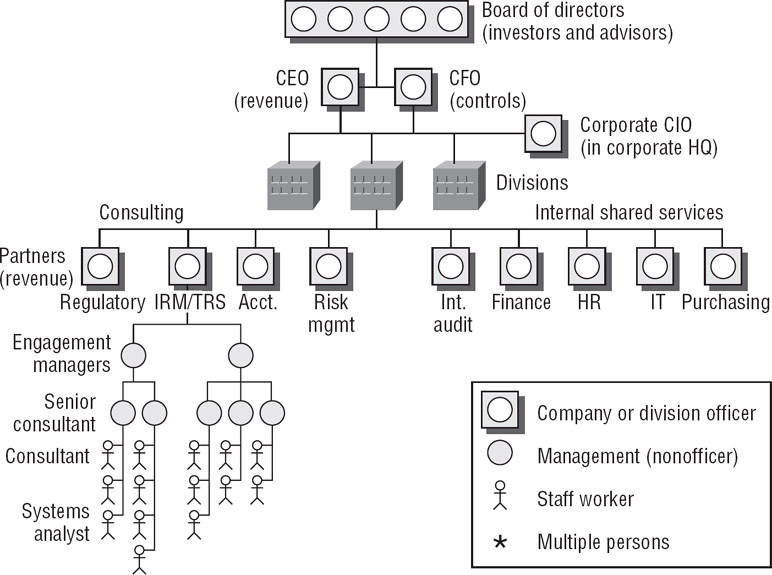 55
Binary Relationship
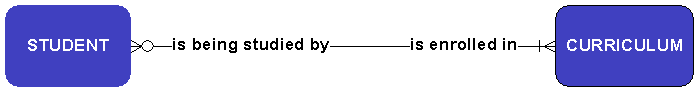 Ternary Relationship
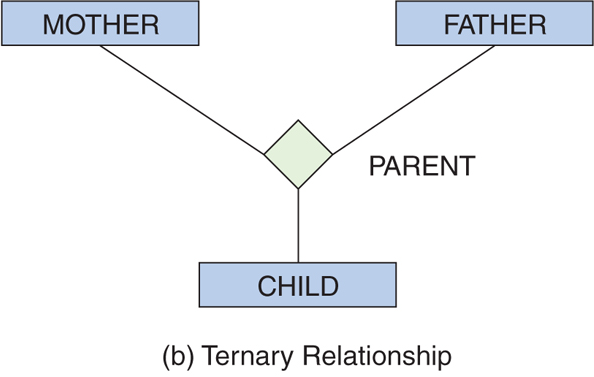 Textbook page 85 (ERD for Cellular Operator)
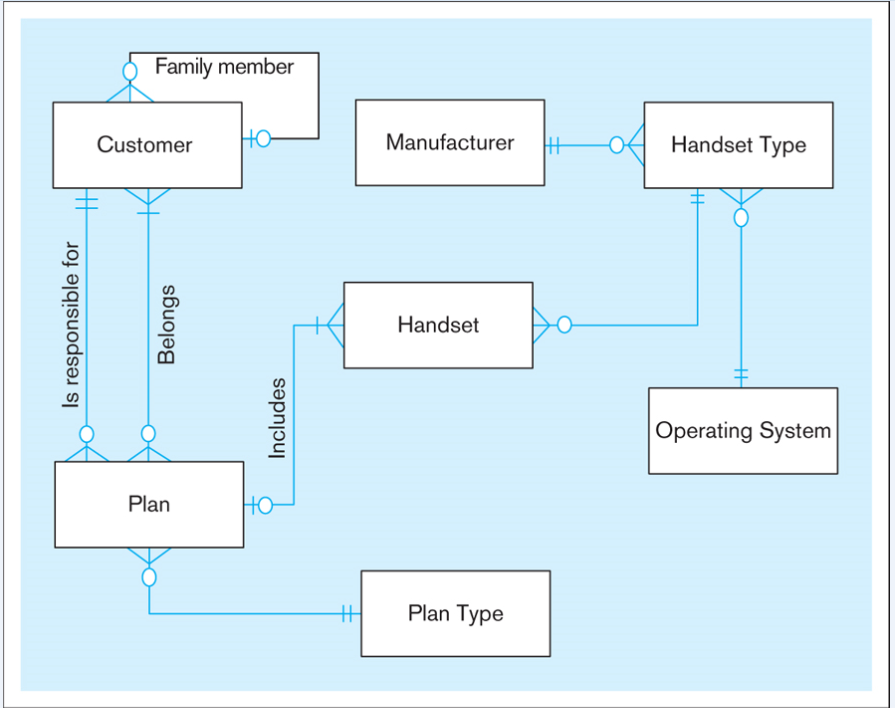 58
Weak Entity & Notation
A weak entity is an entity that cannot be uniquely identified and existed by itself alone. 
Thus, a weak entity is an entity that exists only if it is related to a set of uniquely determined entities (owners of the weak entity).
EMP
DEP
Weak Entity relationship
Each employee might have none or multiple dependents. However, dependents must belong to at least one employee.
weak entity notation
Practice
Each employee can be identified by EmpNum (it’s like SS#) with salary and office phone number. Likewise, each departments also can identified by DeptNum (it’s like SS#) with deptname and budget. Each employee works for one department and a department is managed by an employee. Each child must be identified uniquely by last name and age when the parent (who is an employee; assume that only one parent works for the company) is known. We are not interested in information about a child once the parent leaves the company.
M:N relationship
Each student takes many classes, and a class must be taken by many students.
STUDENT
CLASS
IS_TAKEN_BY
TAKE
** Usually, not recommendable **
Example M:N Relationship
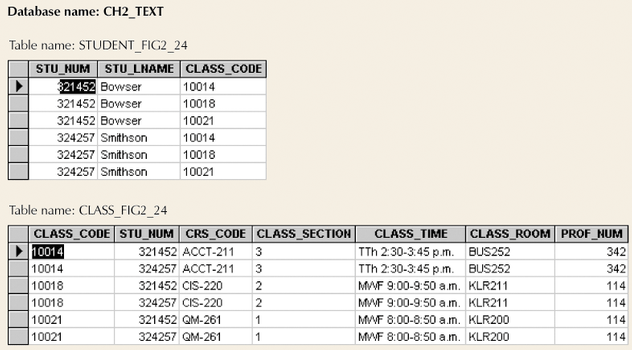 Table to represent Entity
3 to 3
300 to 300
30,000 to 30,000
300, 000 to 300, 000
30 million to 30 million
goes on…….
Converting M:N Relationship to Two 1:M Relationships
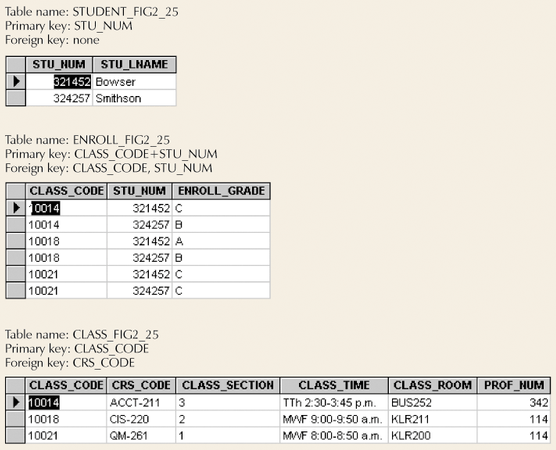 Bridge Entity
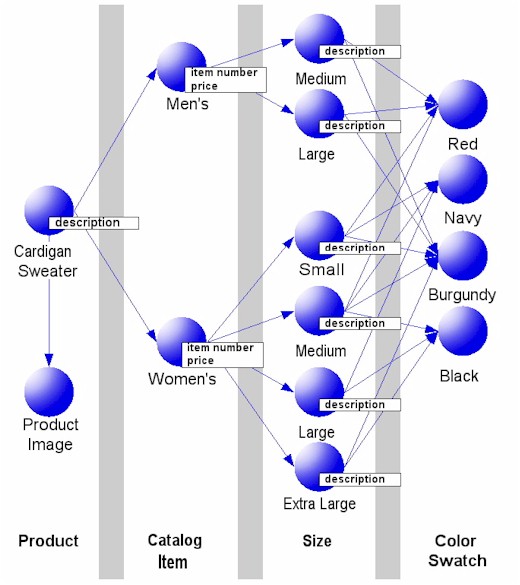 M:N using Swatch and Sweaters
Each color swatch can relate to many types of sweaters, and each type of sweater can have many color swatches.
CLASS
ENROLL
STUDENT
Transformation of  M:N
When transform to a relational model, many redundancies can be generated.
The relational operations become very complex and are likely to cause system efficiency errors and output errors. 
Break the M:N down into 1:N and N:1 relationships using bridge entity (weak entity).
Bridge (Associative)  Entity
ENROLL entity becomes a weak entity of both STUDENT entity and CLASS entity 
MUST have a composite (unique) identifier
STU_NUM (from STUDENT entity) and CLASS_CODE (from CLASS entity)
Another MUST know M:N example on the textbook page 63 and 64
M:N with optionality on both side
A employee might or might not work for an employer, but could certainly moonlight for multiple employers. An employer might have no employees, but could have any number of them.
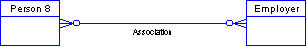 Employee
Employer
[Speaker Notes: This is a M:M (many to many) optional relationship. Conceptually, it means that
Again, not hard to visualize, but hard to implement. Most solutions of this situation involve creating a third "Associative Entity" to resolve the M:M into two 0:M relationships. This might be an entity called employee because it does link the person to the employer the person works for.]
Practice
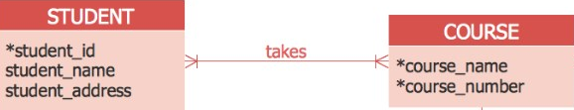 Business Rule (bi-directional)?
What if “Optionality” on both sides.
CASE tool
Computer Assisted Software Engineering (CASE)
ERD by CASE Tool
See the ERD using a CASE tool example on the class website
Popular CASE tools
Powerdesigner by SAP 
Data Modeler by Orcale
70
Attributes
“Describe detail information about an entity ”
Entity: Employee
Attributes: 
Employee-Name
Address (composite)
Phone Extension
Date-Of-Hire
Job-Skill-Code
Salary
71
Classes of attributes
Simple attribute
Composite attribute
Derived attributes
Single-valued attribute
Multi-valued attribute
72
Simple/Composite attribute
A simple attribute cannot be subdivided.
Examples: Age, Gender, and Marital status
A composite attribute can be further subdivided to yield additional attributes.
Examples:
ADDRESS  -- Street, City, State, Zip
PHONE NUMBER --  Area code, Exchange number
73
Derived attribute
is not physically stored within the database
instead, it is derived by using an algorithm.
Example: an employee’s age, EMP_AGE, may be found by computing the integer value of the difference between the current date and the birth date of the employee
Formula for Access: int(Date() – Emp_Dob)/365)
74
Single-valued attribute
can have only a single (atomic) value.
Examples: 
A person can have only one social security number.
A manufactured part can have only one serial number.
A single-valued attribute is not necessarily a simple attribute. 
Part No: CA-08-02-189935
Location: CA, Factory#:08, shift#: 02, part#: 189935
75
Multi-valued attributes
can have many values.
Examples:
A person may have several college degrees.
A household may have several phones with different numbers
A car color
76
Example - “Movie Database”
Entity:  
Movie Star
Attributes:	
SS#: “123-45-6789” (single-valued)
Phone: “(661)123-4567, (661)234-5678, (661) 567-1234” (multi-valued)
Name: “Harrison Ford” (composite)
Address: “123 Main Str., LA, CA” (composite)
Gender: “Male” (simple)
Age: 24 (derived)
77
Practice 9
More excise questions from the textbook
Exercise 2 on page 85 and 86
Exercise 10 on page 87
78
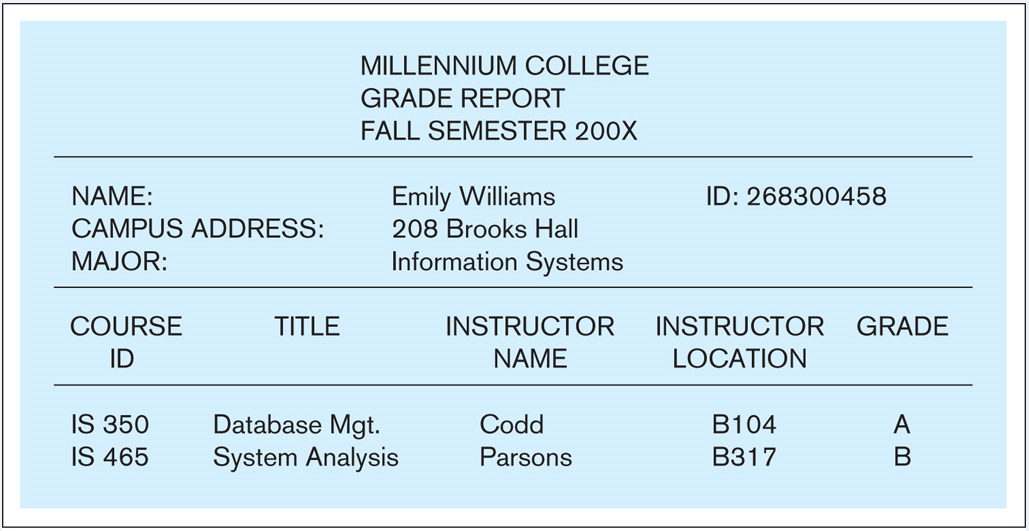 79
Review of ERD
ERD tutorial by lucidchart.com
https://www.youtube.com/watch?v=QpdhBUYk7Kk
Try ERD practice on the class website
80